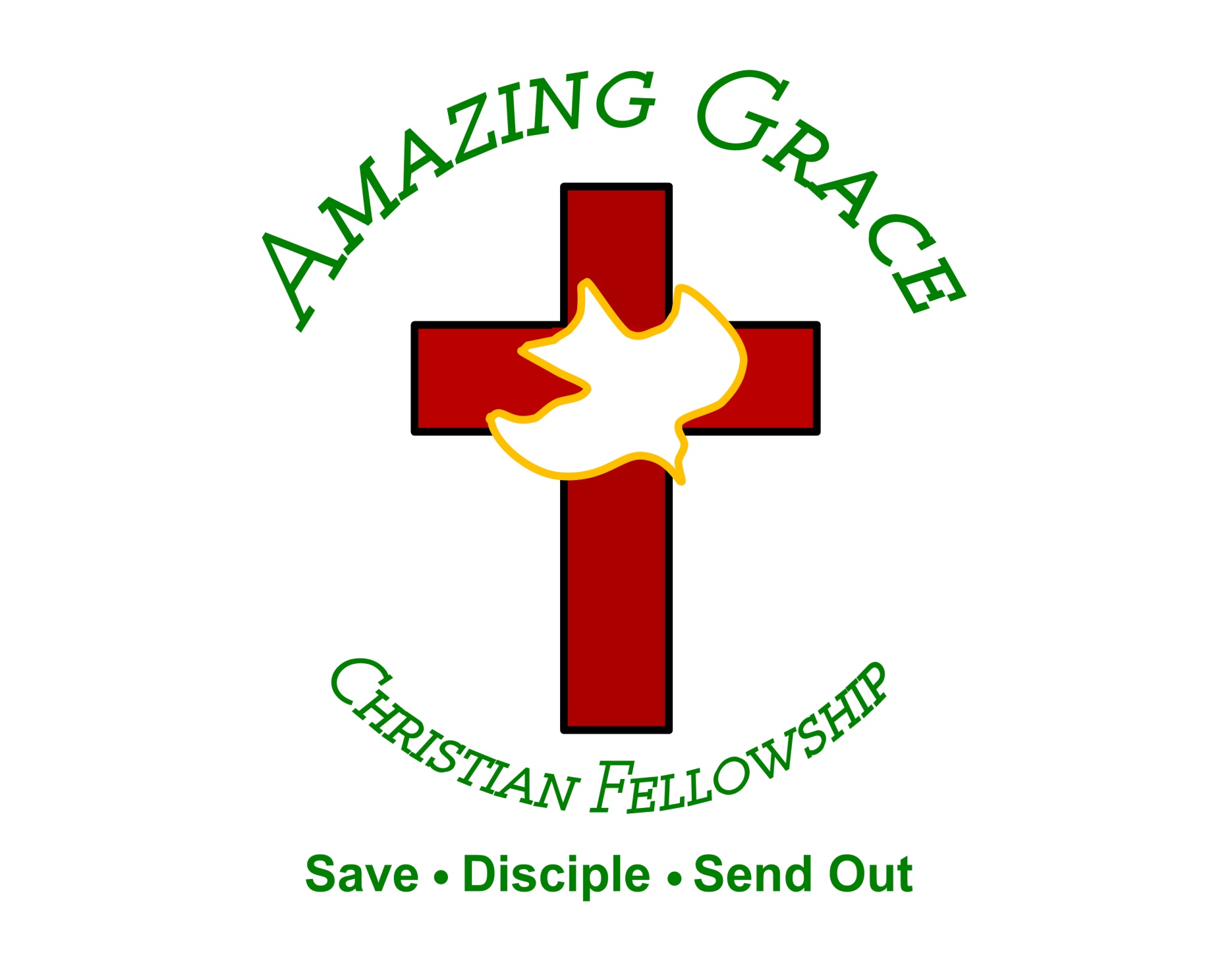 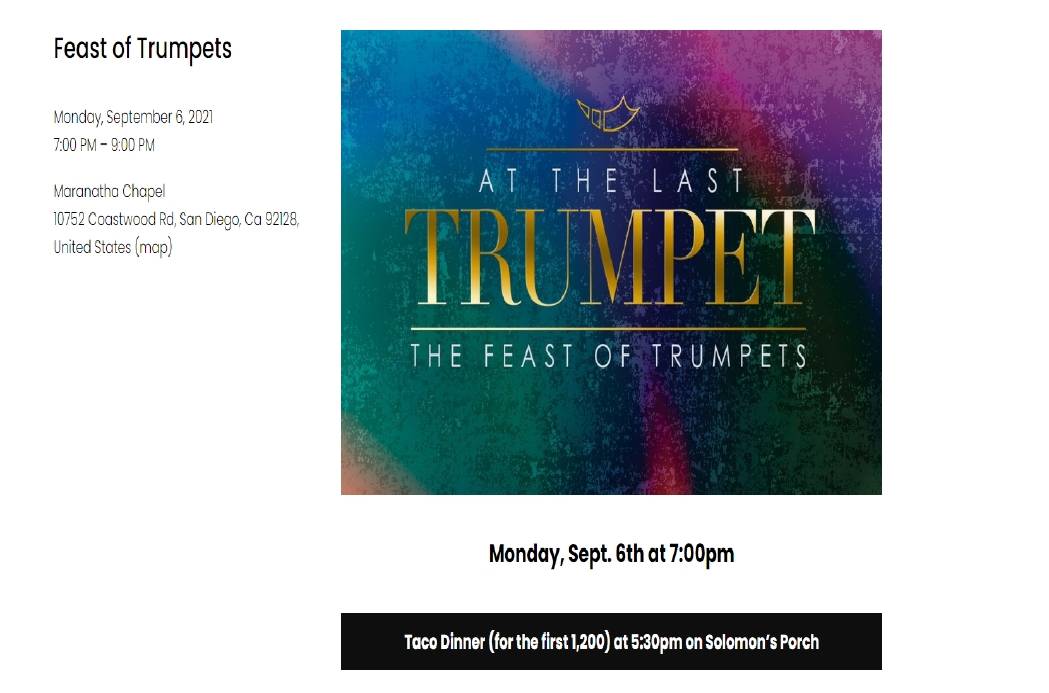 1 Corinthians 15:51-54  
51 Behold, I shew you a mystery; We shall not all sleep, but we shall all be changed, 52 In a moment, in the twinkling of an eye, at the last trump: for the trumpet shall sound, and the dead shall be raised incorruptible, and we shall be changed.
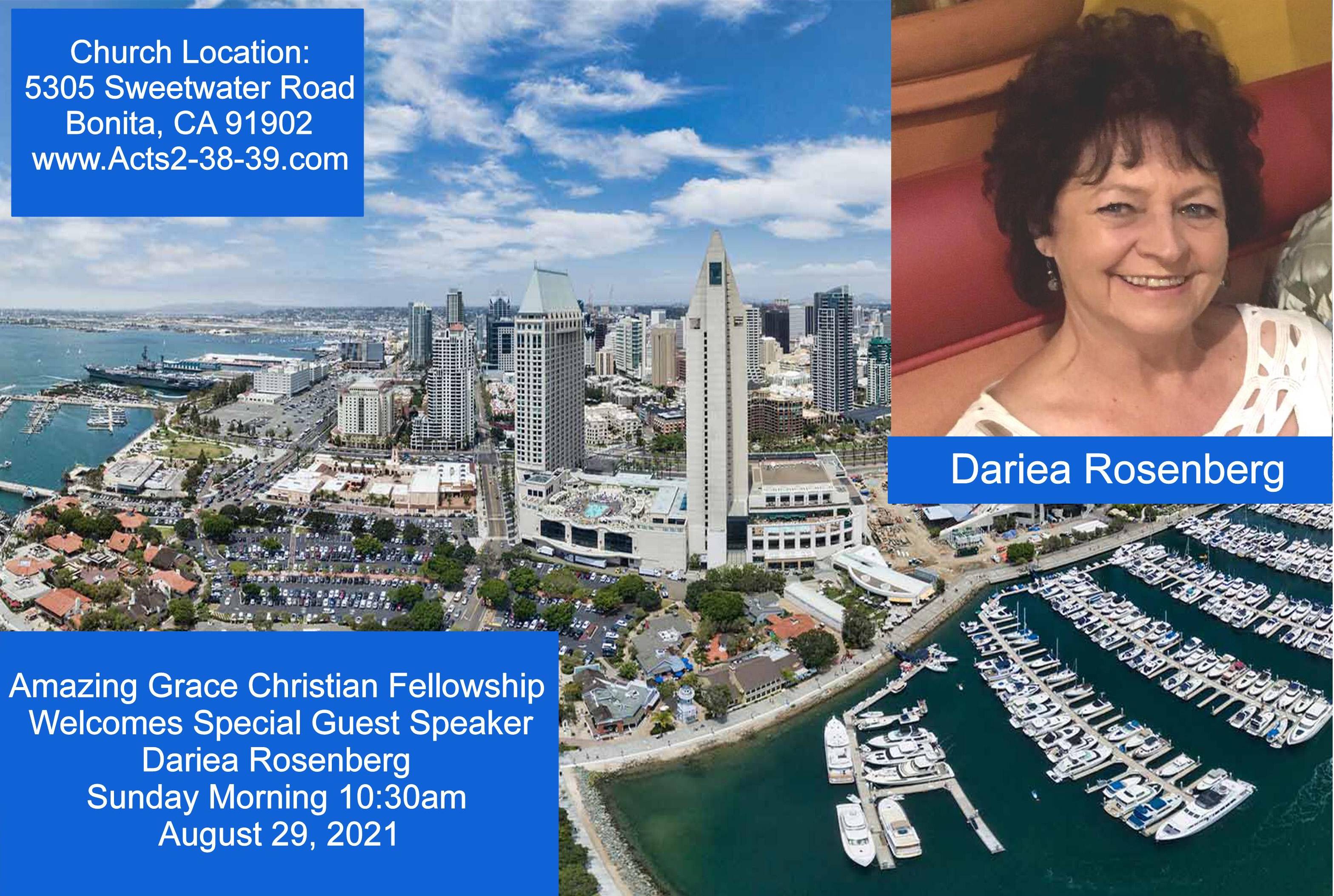 1 Corinthians 15:51-54  
51 Behold, I shew you a mystery; We shall not all sleep, but we shall all be changed, 52 In a moment, in the twinkling of an eye, at the last trump: for the trumpet shall sound, and the dead shall be raised incorruptible, and we shall be changed.
Above All Put on Love
by Pastor Fee Soliven
Colossians 3:9-16 
Wednesday Evening
August 18, 2021
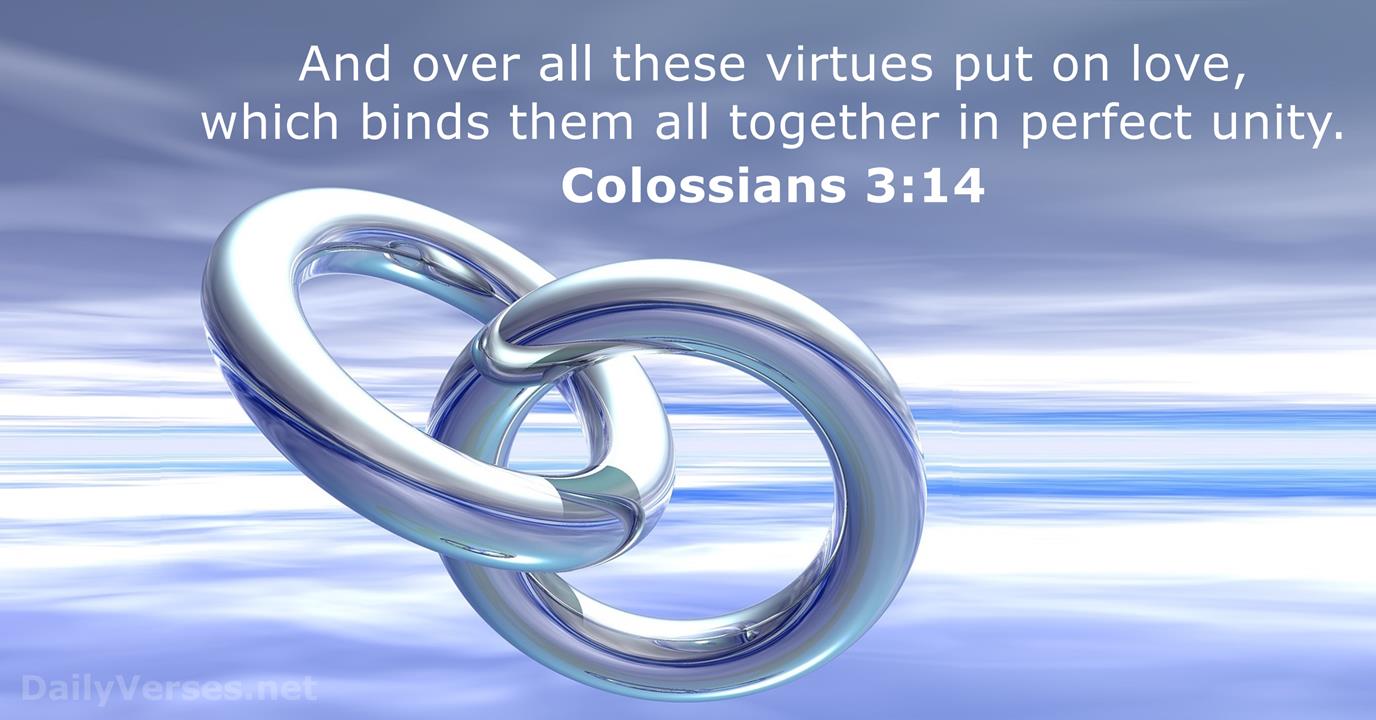 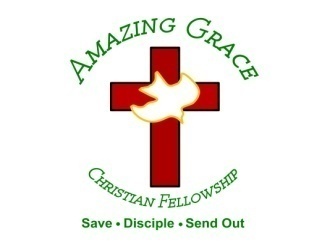 Colossians 3:9-16
9 Do not lie to one another, since you have put off the old man with his deeds, 10 and have put on the new man who is renewed in knowledge according to the image of Him who created him, 11 where there is neither Greek nor Jew, circumcised nor uncircumcised, barbarian, Scythian, slave nor free, but Christ is all and in all.
12 Therefore, as the elect of God, holy and beloved, put on tender mercies, kindness, humility, meekness, longsuffering; 13 bearing with one another, and forgiving one another, if anyone has a complaint against another; even as Christ forgave you, so you also must do.
14 But above all these things put on love, which is the bond of perfection. 15 And let the peace of God rule in your hearts, to which also you were called in one body; and be thankful.
16 Let the word of Christ dwell in you richly in all wisdom, teaching and admonishing one another in psalms and hymns and spiritual songs, singing with grace in your hearts to the Lord.
9 Do not lie to one another, since you have put off the old man with his deeds, 10 and have put on the new man who is renewed in knowledge according to the image of Him who created him,
John 14:6
Jesus said to him, "I am the way, the truth, and the life. No one comes to the Father except through Me.
Proverbs 6:16-19
16 These six things the LORD hates, Yes, seven are an abomination to Him: 17 A proud look, A lying tongue, Hands that shed innocent blood, 18 A heart that devises wicked plans, Feet that are swift in running to evil, 19 A false witness who speaks lies, And one who sows discord among brethren.
Proverbs 12:17-22
17 He who speaks truth declares righteousness, But a false witness, deceit. 18 There is one who speaks like the piercings of a sword, But the tongue of the wise promotes health. 19 The truthful lip shall be established forever, But a lying tongue is but for a moment.
20 Deceit is in the heart of those who devise evil, But counselors of peace have joy. 21 No grave trouble will overtake the righteous, But the wicked shall be filled with evil. 22 Lying lips are an abomination to the LORD, But those who deal truthfully are His delight.
Proverbs 19:9
A false witness will not go unpunished, And he who speaks lies shall perish.
11 where there is neither Greek nor Jew, circumcised nor uncircumcised, barbarian, Scythian, slave nor free, but Christ is all and in all.
Galatians 3:26-29
26 For you are all sons of God through faith in Christ Jesus. 27 For as many of you as were baptized into Christ have put on Christ. 28 There is neither Jew nor Gentile, there is neither slave nor free, there is neither male nor female; for you are all one in Christ Jesus. 29 And if you are Christ's, then you are Abraham's seed, and heirs according to the promise.
Galatians 6:15
“For in Christ Jesus neither circumcision nor uncircumcision avails anything, but a new creation”
1. Racial or national distinctions, such as between Jew and Gentile. The spread of the Greek culture and civilization meant that a Greek person (regardless of his or her country of origin) could feel pride in a privileged position and would look down on the Jews and their persistent clinging to an ancient culture. The Jews, meanwhile, would look down on Greeks as heathen, immoral, and outside of God’s grace for the chosen nation.
2. Religious distinctions, such as between those who have been circumcised (Jews) and those who are uncircumcised (Gentiles). Circumcision, the physical mark of the male Jew, was prized as part of the covenant of God with his chosen people.
3. Cultural distinctions, such as between barbaric or uncivilized peoples (contemptuous names used for people unfamiliar with Greek language and culture) and cultured peoples.
4. Economic or social distinctions, such as between a slave and a free person. Slavery was common in the ancient world. Paul would have special words for the relationships between masters and slaves.
How could these barriers possibly be removed? Paul’s answer:
12 Therefore, as the elect of God, holy and beloved, put on tender mercies, kindness, humility, meekness,  longsuffering;
John 15:16-17
16 You did not choose Me, but I chose you and appointed you that you should go and bear fruit, and that your fruit should remain, that whatever you ask the Father in My name He may give you. 17 These things I command you, that you love one another.
Galatians 1:15
“But when it pleased God, who separated me from my mother's womb and called me through His grace”
13 bearing with one another, and forgiving one another, if anyone has a complaint against another; even as Christ forgave you, so you also must do.
1. Remember how much the Lord forgave them!
2. Realize the presumption in refusing to forgive someone God had already forgiven!
Mark 11:25-26
25 "And whenever you stand praying, if you have anything against anyone, forgive him, that your Father in heaven may also forgive you your trespasses. 26 But if you do not forgive, neither will your Father in heaven forgive your trespasses."
Matthew 6:14-15
14 "For if you forgive men their trespasses, your heavenly Father will also forgive you. 15 But if you do not forgive men their trespasses, neither will your Father forgive your trespasses.
14 But above all these things put on love, which is the bond of perfection.
Proverbs 10:11-12
11 The mouth of the righteous is a well of life, But violence covers the mouth of the wicked. 12 Hatred stirs up strife, But love covers all sins.
1 Peter 4:7-10
7 But the end of all things is at hand; therefore be serious and watchful in your prayers. 8 And above all things have fervent love for one another, for "love will cover a multitude of sins."  9 Be hospitable to one another without grumbling. 10 As each one has received a gift, minister it to one another, as good stewards of the manifold grace of God.
15 And let the peace of God rule in your hearts, to which also you were called in one body; and be thankful.
John 16:33 
“I have said these things to you, that in me you may have peace. In the world you will have tribulation. But take heart; I have overcome the world.”
2 Thessalonians 3:16 
“Now may the Lord of peace himself give you peace at all times in every way. The Lord be with you all”
Isaiah 26:3  
“You keep him in perfect peace whose mind is stayed on you, because he trusts in you”
Matthew 5:9 
“Blessed are the peacemakers, for they shall be called sons of God.
Philippians 4:6
Do not be anxious about anything, but in everything by prayer and supplication with thanksgiving let your requests be made known to God.
Romans 12:18 
“If possible, so far as it depends on you, live peaceably with all”
John 14:27 
Peace I leave with you; my peace I give to you. Not as the world gives do I give to you. Let not your hearts be troubled, neither let them be afraid.
16 Let the word of Christ dwell in you richly in all wisdom, teaching and admonishing one another in psalms and hymns and spiritual songs, singing with grace in your hearts to the Lord.
1 John 2:27 
“But the anointing that you received from him abides in you, and you have no need that anyone should teach you. But as his anointing teaches you about everything, and is true, and is no lie—just as it has taught you, abide in him”
1 Thessalonians 4:13-18
13 But I do not want you to be ignorant, brethren, concerning those who have fallen asleep, lest you sorrow as others who have no hope. 14 For if we believe that Jesus died and rose again, even so God will bring with Him those who sleep in Jesus.
15 For this we say to you by the word of the Lord, that we who are alive and remain until the coming of the Lord will by no means precede those who are asleep. 16 For the Lord Himself will descend from heaven with a shout, with the voice of an archangel, and with the trumpet of God. And the dead in Christ will rise first.
17 Then we who are alive and remain shall be caught up together with them in the clouds to meet the Lord in the air. And thus we shall always be with the Lord. 18 Therefore comfort one another with these words.
1 Corinthians 15:50-54
50 Now this I say, brethren, that flesh and blood cannot inherit the kingdom of God; nor does corruption inherit incorruption. 51 Behold, I tell you a mystery: We shall not all sleep, but we shall all be changed-- 52 in a moment, in the twinkling of an eye, at the last trumpet. For the trumpet will sound, and the dead will be raised incorruptible, and we shall be changed.
53 For this corruptible must put on incorruption, and this mortal must put on immortality. 54 So when this corruptible has put on incorruption, and this mortal has put on immortality, then shall be brought to pass the saying that is written: "Death is swallowed up in victory."
20 Again, when a righteous man turns from his righteousness and commits iniquity, and I lay a stumbling block before him, he shall die; because you did not give him warning, he shall die in his sin, and his righteousness which he has done shall not be remembered; but his blood I will require at your hand.
Acts 2:38-39
38 Then Peter said to them, "Repent, and let every one of you be baptized in the name of Jesus Christ for the remission of sins; and you shall receive the gift of the Holy Spirit. 39 For the promise is to you and to your children, and to all who are afar off, as many as the Lord our God will call."
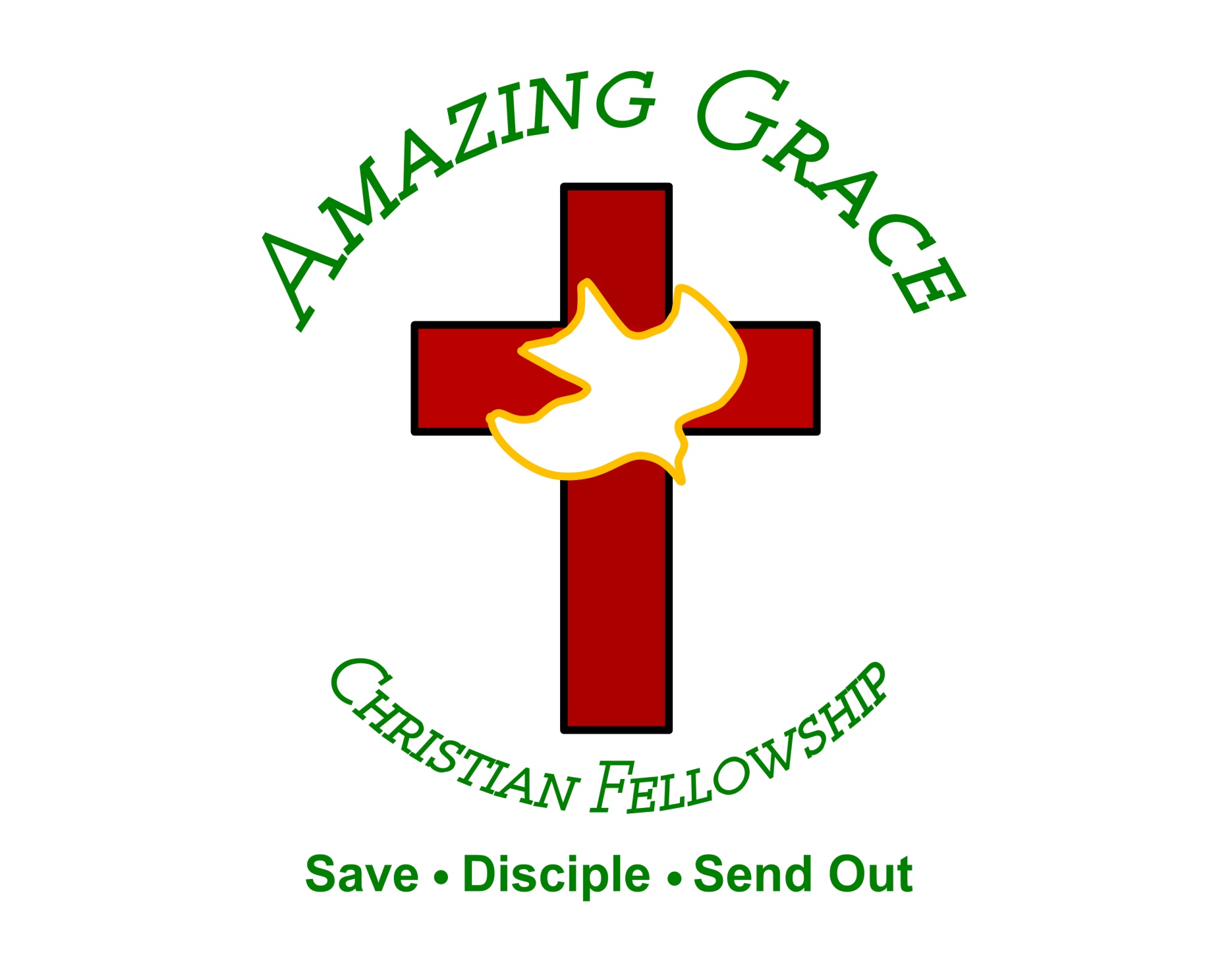